VŠEOBECNÁ SYMPTOMATOLOGIE V PŘEHLEDU
Jana Straková
Natália Beharková

Katedra ošetřovatelství, LFMU
TÉMA:
SYMPTOMATOLOGIE

ANAMNÉZA
Schematické rozdělení symptomatologie - příznaků
Nespecifické
Specifické

Objektivní
Subjektivní
Subjektivní příznaky
Neměřitelné, vnímané výhradně danou osobou

Na výskyt se poukazuje nepřímo, např. sdělením (pocit slabosti, bolest hlavy apod.) či pozorováním doprovodných jevů, např. úlevová poloha při bolesti
Objektivní příznaky
Přímo měřitelné/pozorovatelné hodnoty

Existuje možnost zjistit jejich přítomnost druhou osobou – objektivní průkaz jejich přítomnosti
(vyšetření – pohledem, pohmatem, poklepem, přístroji, laboratorními vyšetřovacími metodami)

např. zarudnutí kůže, edém, změna dýchacích šelestů/srdečních ozev, zastínění na plicích při rtg
[Speaker Notes: Stupeň subjektivních obtíží P/K nemusí odpovídat velikosti objektivního nálezu]
SPECIFICKÉ PŘÍZNAKY
charakteristické, typické pro určité onemocnění
NESPECIFICKÉ (obecné) PŘÍZNAKY
společné více nemocem

BOLEST (charakter, intenzita, lokalizace, propagace, trvání a průběh bolesti, závislost-situačním podmínění a individualitě jedince

ÚNAVA (střídání aktivity a odpočinku)

NECHUTENSTVÍ A HUBNUTÍ
Bolest
je ryze subjektivní zážitek a existuje vždy, kdykoli nemocný říká, že bolest má
Faktory ovlivňující bolest
Hodnocení bolesti
Akutní bolest
dostaví se okamžitě po bolestivém podnětu
pálivá, ostrá
vychází především z kůže, svalů, kloubů, některé kolikovité bolesti
krátkodobá
P/K – je neklidný, verbalizuje bolest (křičí, volá o pomoc, sténá, drží si bolestivé místo…)
má ochranný charakter – varuje P/K a zabraňuje dalšímu zhoršování stavu
aktivace sympatoadrenergního systému –  TK, P, D
Chronická bolest
trvá měsíce i déle

chybí aktivace sympatiku

nemá ochranný ani signalizační význam

problematická lokalizace i určení kvality bolesti

nejčastěji bolest pohybového ústrojí, hlavy/migrény, neuralgie, obličeje, nádorová onemocnění, fantomové bolesti, posttraumatické bolesti

vliv na psychiku člověka – deprese, frustrace, způsob myšlení, pocity méněcennosti, nedůvěry ve vlastní síly, agrese, hostilita, existenční podmínky (finance, životní plány…)

hypochondr, simulant, psychiatrické konzilia
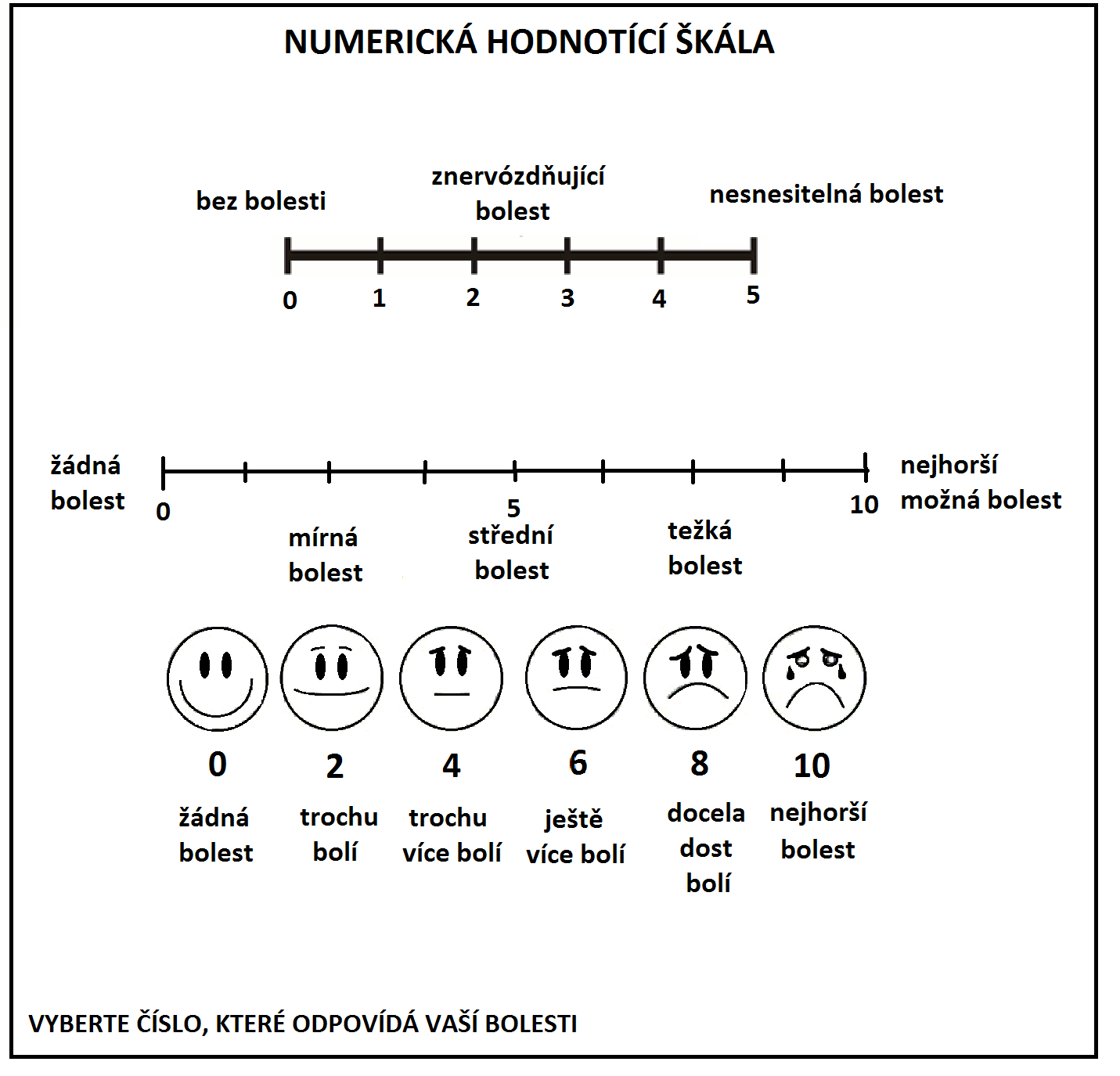 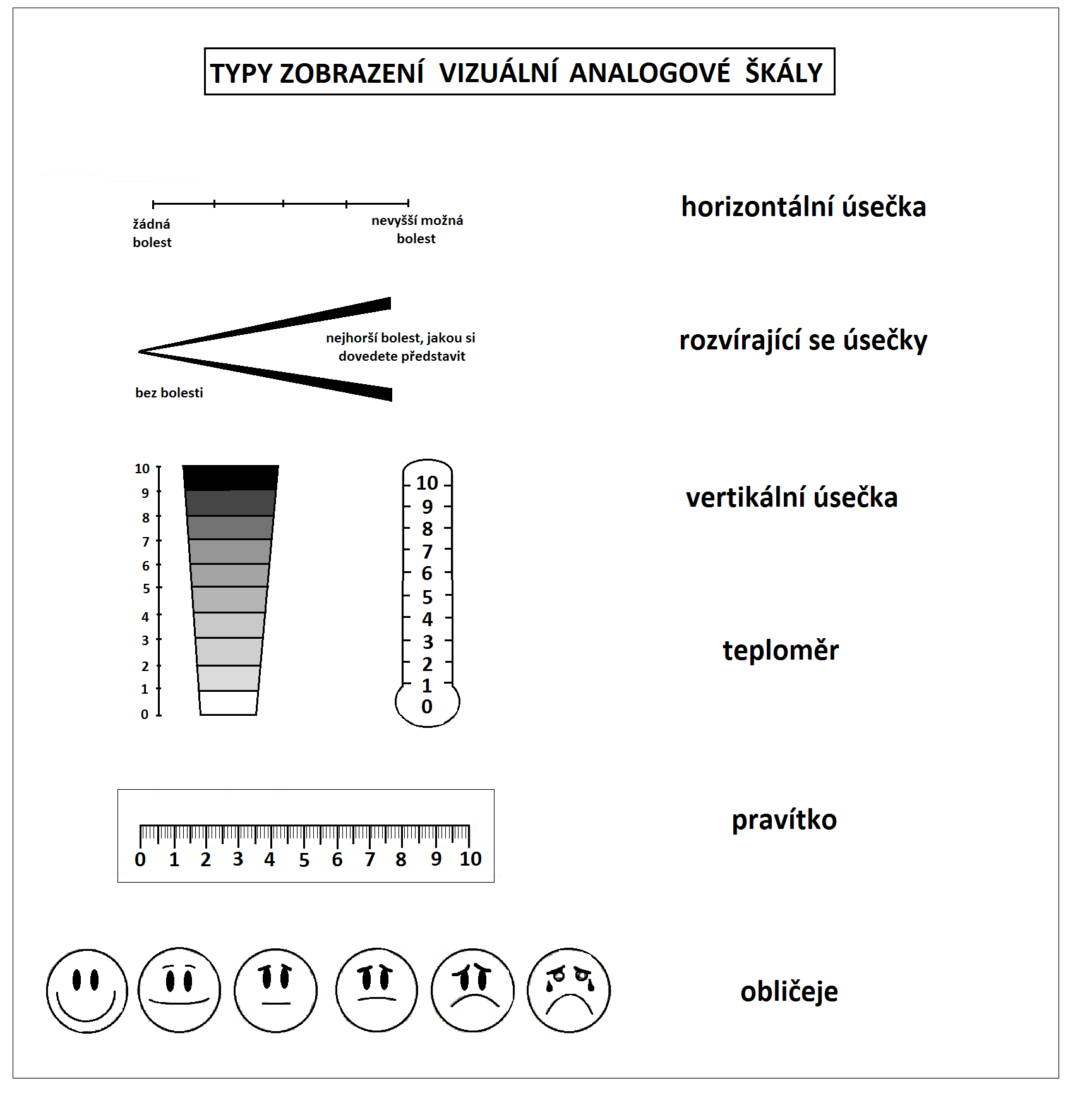 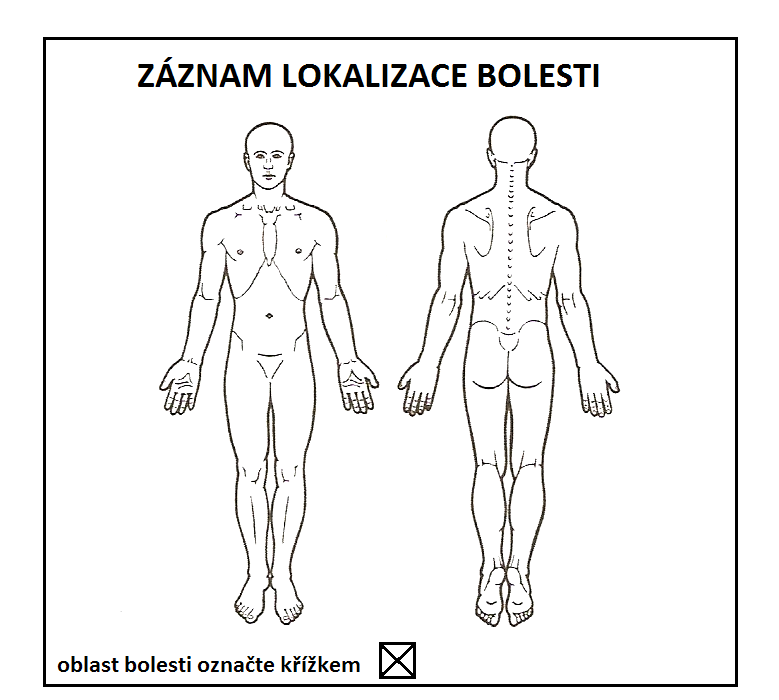 Orientační slovní hodnocení desetistupňové škály bolesti
Melzackova škála verbální stupnice bolesti - šestistupňová
Deskriptivní verbální škála
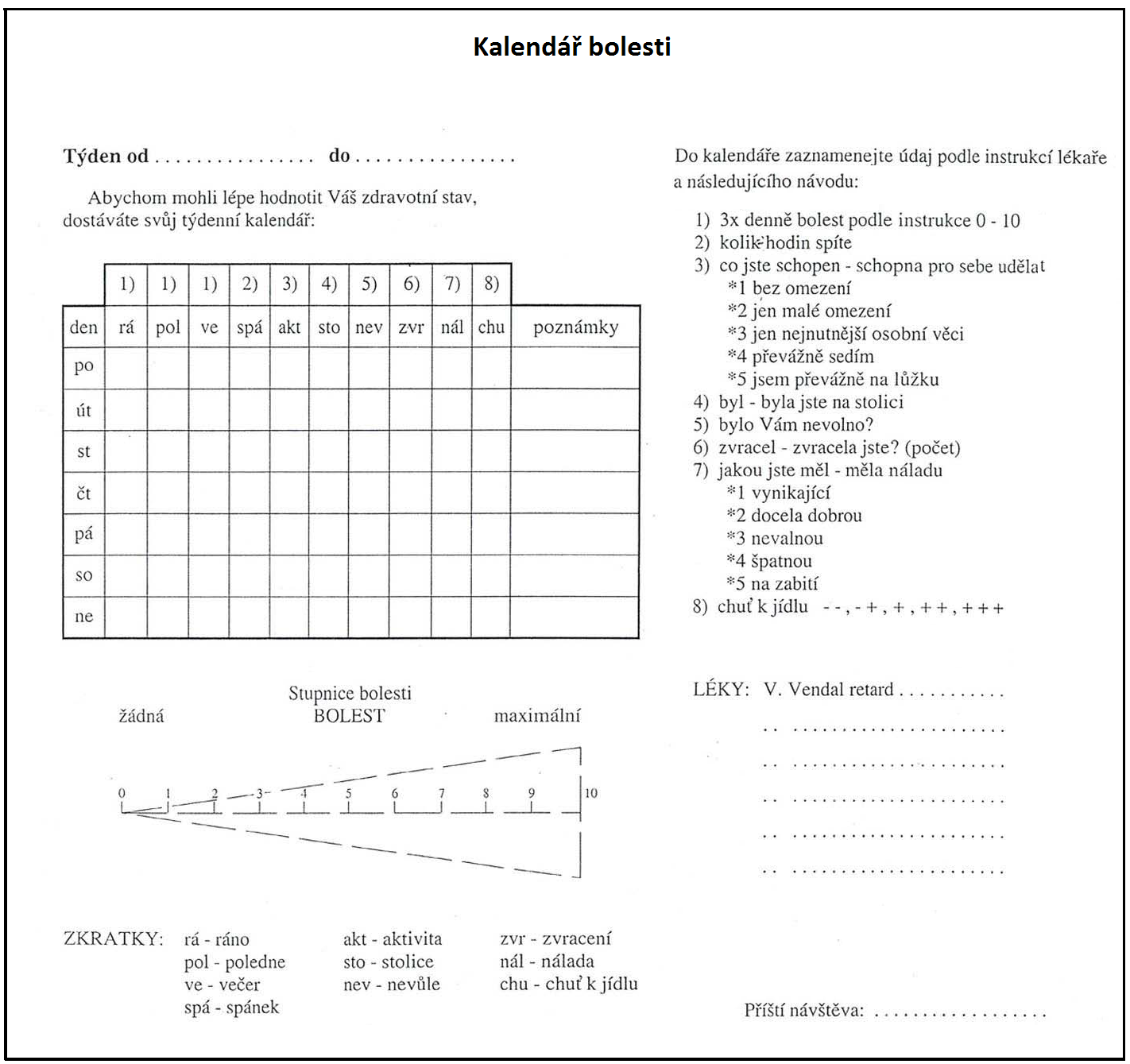 KRÁTKÝ INVENTÁŘ BOLESTI (BRIEF PAIN INVENTORY – BPI) - lze jej vyplnit zhruba do 15 minut. 
je zaměřen na bolest během posledních 24 hodin. informace se soustředí na lokalizaci bolesti, hodnocení bolesti a soubor otázek zaměřených na to, jak bolest ovlivňuje kvalitu života.
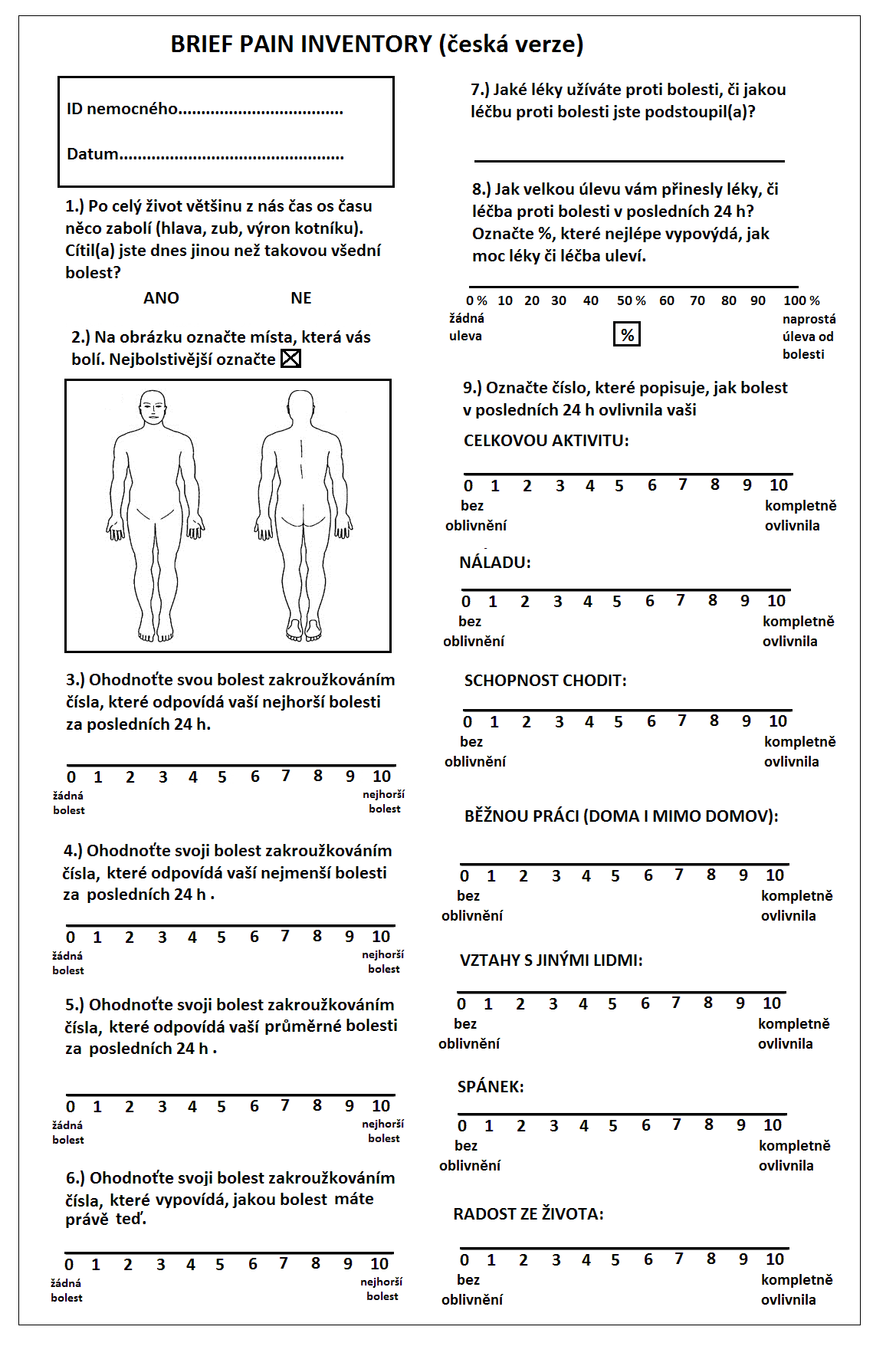 SYMPTOMATOLOGIE DÝCHYCÍHO SYSTÉMU
KAŠEL 
Akutní (bronchitis acuta, astma bronchiale,
              aspirace, pneumotorax)
Chronický (déle než 3 týdny, chronické záněty průdušek, bronchogenní karcinom, CHOPN) 
Suchý 
Vlhký (produktivní)
SYMPTOMATOLOGIE DÝCHYCÍHO SYSTÉMU
HEMOPTÝZA (vykašlání krve ), HEMOPTOE (chrlení krve) (bronchogenní karcinom, chron. bronchitida, TBC, cévní malformace, při aspiraci)
	pozor, rozlišujte pojmy: HEMATEMEZA (zvracení krve) , MELÉNA
DUŠNOST (fyziologicky při námaze, onem. kardiovaskulárního sy, anemie)
Inspirační – tzv.  stridorózní dýchání
Expirační – např. astmatický záchvat
Námahová x klidová
Akutní x chronická
[Speaker Notes: Hemoptýza je vykašlání krve z dolních cest dýchacích nebo plic. Takové sputum má většinou zpěněný růžový vzhled
Hemoptoe (chrlení krve) - masivní hemoptýza
Hematemeza zvracení krve nebo zvracení s příměsí krve, příznak krvácení do horní části zažívací trubice]
Klasifikace dušnosti NYHA (New York Heard Association)
SYMPTOMATOLOGIE DÝCHYCÍHO SYSTÉMU
BOLEST NA HRUDI
Přesně lokalizovaná – pleuritida, plicní embolie, pneumotorax, bronchitis acuta, fraktura žeber, herpes zoster
Neohraničená – zhmoždění hrudníku, polytraumata, bolesti v oblasti páteře
DYSFONIE (chrapot) - akutní či chronické onemocnění HCD, ca mediastina, jícnu…
SINGULTUS – vzniká drážděním n. phrenicus či n. vagus, např. patologické procesy v oblasti mediastina či bez zjevné příčiny
SYMPTOMATOLOGIE KARDIOVASKULÁRNÍHO SYSTÉMU
BOLEST v krajině srdeční
Kardiální – akutní IM
Nekardiální – postižení mezižeberních svalů či jejich úponů, pleurální bolest
BUŠENÍ SRDCE (PALPITACE) - vjem srdeční činnosti (poruchy převodního sy, psychogenní příčiny)
SYNKOPA – poruchy srdečního rytmu, iontová disbalance (K), poruchy autonomní nervové regulace, aortální stenóza
SYMPTOMATOLOGIE KARDIOVASKULÁRNÍHO SYSTÉMU
OTOKY – příznak srdečního selhání, onem. ledvin, nejnápadnější v poloze ve stoje
BOLEST V LÝTKU – aterosklerotické postižení dolních končetin, tzv. klaudikační bolest, hluboká žilní trombóza
VYMIZENÍ PERIFERNÍ PULZACE na DKK
[Speaker Notes: Klaudikační bolest - nclaudicatio – kulhání
nedokrvení svalů dolní končetiny při porušeném průtoku tepnami
vzdálenost, kterou člověk ujde, než pocítí bolest „křeč“ a musí se zastavit, se označuje jako klaudikační vzdálenost. Po odpočinku bolest]
SYMPTOMATOLOGIE GASTOINTESTINÁLNÍHO TRAKTU - GIT
NECHUTENSTVÍ, HUBNUTÍ – symptom tělesných i psychických onemocnění
NAUZEA, ZVRACENÍ, MISERERE (smiluj se) (stenózy, peptický vřed – možno s příměsí krve - HEMATEMEZA)
FETOR EX ORE (pach jater při jaterním selhání, aceton při diabetické ketoacidóze, kaseinifikace chrupu, alkoholový zápach, ileus…)
[Speaker Notes: Miserere - zvracení střevního obsahu nebo zvratků vzhledu střevního obsahu. Zvratky mohou mít fekulentní zápach (jako stolice). 
Slovo miserere má původ v latině a znamená "smiluj se". Zvracení střevního obsahu bylo v minulosti znamením, že nešťastníkovi zbývá jenom krátká doba života a neostávalo mu nic než prosit Boha o smilování.
symptom, jehož podkladem je velmi vážný, život ohrožující stav pacienta − obstrukce GIT na úrovni střeva nebo porucha pasáže.]
SYMPTOMATOLOGIE GASTOINTESTINÁLNÍHO TRAKTU - GIT
BOLESTI BŘICHA
Viscerální (obtížná lokalizace, povrchová, např. dráždění sliznice močovodu konkrementy)
Somatická (ostrá, ohraničená, hlubší postižení orgánů, např. pancreatitis acuta)

HLASITÁ/ZVÝŠENÁ STŘEVNÍ PERISTALTIKA (nad místem střevní neprůchodnosti)
Zástava střevní peristaltiky - ILEUS
SYMPTOMATOLOGIE GASTOINTESTINÁLNÍHO TRAKTU - GIT
ZMĚNY VE VYPRAZDŇOVÁNÍ STOLICE
  (průjem, zácpa, tenesmus) 
STEATOREA (nadměrné množství tuku ve stolici v důsledku jeho porušeného trávení či vstřebávání malabsorpce)
INKONTINENCE STOLICE
KRVÁCENÍ Z KONEČNÍKU A TL. STŘEVA
mikroskopické, tzv. okultní
makroskopické, tzv. viditelné enteroragie (zejm. z tlustého střeva)
MELÉNA – stolice s natrávenou krví               ze žaludku
SYMPTOMATOLOGIE LEDVIN  A MOČOVÉHO SYSTÉMU
SYMPTOMATOLOGIE LEDVIN  A MOČOVÉHO SYSTÉMU
SYMPTOMATOLOGIE ALERGICKÝCH ONEMOCNĚNÍ
ANGIOEDÉM – akutní, ohraničený nezánětlivý otok kůže a podkoží

BRONCHOSPASMUS – různý stupeň křeče bronchiální svaloviny

EKZÉM – neinfekční zánětlivé onemocnění kůže (dermatóza)

CHRAPOT, KAŠEL, STRIDOR, EDÉM LARYNGU – z důvodu otoku HCD
SYMPTOMATOLOGIE ALERGICKÝCH ONEMOCNĚNÍ
KOPŘIVKA (URTICARIA) – edém dermis v důsledku dilatace a zvýšené permeability kapilár v důsledku působení histaminu

NAUZEA, ZVRACENÍ, PRŮJEM – obvykle u potravinových alergií

SVĚDĚNÍ (PRURITUS) 

SVĚTLOPLACHOST, SLZENÍ	
	
ŠOKOVÝ STAV
SYMPTOMATOLOGIE REVMATICKÝCH ONEMOCNĚNÍ
BOLEST – námahová, při zánětlivém  procesu, klouby ruky a nohy, nártu, zápěstí…
KLOUBNÍ DEFORMACE



OTOK, RANNÍ ZTUHLOST, POKLES ROZSAHU POHYBU KLOUBU
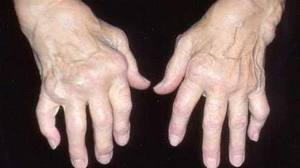 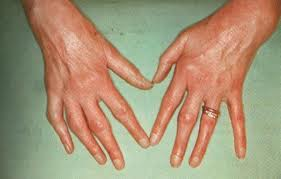 SYMPTOMATOLOGIE REVMATICKÝCH ONEMOCNĚNÍ
SUBFEBRILIE
ÚNAVNOST, NEVÝKONNOST, SVALOVÁ SLABOST
ZTRÁTA TĚLESNÉ HMOTNOSTI
VÝKYVY NÁLAD

Symptomatologie revmatických onemocnění je spojena s chronicky probíhajícím zánětem v těle!
STANOVENÍ SPRÁVNÉ DIAGNÓZY
55 % anamnéza

20 % fyzikální vyšetření

20 % laboratorní vyšetření

5 %
z řeckého anamnesis = rozpomínání
ANAMÉZA
Soubor všech údajů o zdravotním stavu nemocného od narození do současné doby

řádně odebraná anamnéze → správná diagnostika

Komunikace vedená za účelem zjištění:
Subjektivních/objektivních příznaků
Tělesných a duševních funkcí
Prodělaných onemocnění
Mnoha dalších okolností ovlivňujících zdravotní stav
ANAMÉZA
přímá
nepřímá
zohlednit zdravotnímu stavu nemocného (život ohrožující stavy- rychlá a cílená anamnéza)

informace o zdravotním stavu nemocného
důvěra – vyloučit spěch a nervozitu, soukromí při rozhovoru, vhodné prostředí
duševní a emoční stav P/K
inteligence P/K
do dokumentace: „Nemocný udává, že zvracel krev.“ NE „Nemocný měl hematemezi.“
Osobní data
Jaké máte potíže?
Popisuje pacient
- vyslechnout, bezdůvodně nepřerušovat
Cílené dotazy
NE sugestivní
ZÁKLADNÍ ANAMNESTICKÉ OBLASTI
RODINNÁ  RA
OSOBNÍ (současná–nynější onemocnění NO/prodělaná onemocnění.) OA 
ALERGOLOGICKÁ   AA
FARMAKOLOGICKÁ  FA
EPIDEMIOLOGICKÁ  EA
GYNEKOLOGICKÁ  GA
PRACOVNÍ A SOCIÁLNÍ  PA/SA
NÁVYKOVÉ LÁTKY, RIZIKOVÉ CHOVÁNÍ
Rodinná anamnéza
zdravotní stav rodičů (event. prarodičů), sourozenců, dětí

zemřelí člen rodiny – poznamenat věk a příčinu

výskyt dědičných nemocí (hemofilie…)

nemoci s častým rodinným výskytem (DM, hypertenze…)
Osobní anamnéza
Dřívější onemocnění – onemocnění, operace a úrazy (trvání, způsob léčby, event. následky), hospitalizace; dětské nemoci, pobyt v cizině (dg. infekčních/parazitárních nemocí), reumatická horečka (chlopenní vady)

Nynější onemocnění – zjišťujeme souvislosti důležité pro současné onemocnění (konkrétně, NE před týdnem…)
Doplňující anamnéza podle systému
Celkové obtíže - celkový zdr. stav, změny hmotnosti, ↑TT, noční pocení, časté infekce, alergické projevy
Kůže a kožní adnexy - vyrážka, pruritus, pigmentace, neobvyklá ztráta vlasů a ochlupení, poruchy a deformity nehtů
Hlava - bolesti, úrazy
Oči - zrakové potíže, bolesti očí, otoky víček, nošení brýlí (nebo jiné), datum poslední kontroly
Uši - sluch, výtok
Nos - krvácení, záněty vedlejších dutin, časté rýmy
Dutina ústní, chrup, dásně - problémy s chrupem/protézou, poslední kontroly, krvácení
Hrdlo - časté katarakty HDC, chrapot, zvětšení/odstranění/zánět mandlí
Doplňující anamnéza podle systému
Respirační trakt - kašel, expektorace, dušnost
Kardiovaskulární systém - bolest na hrudi, bušení srdce, otoky DK, klaudikační bolesti, záněty žil, Raynaudův fenomén, hodnoty TK
GIT - chuť k jídlu, obtíže při polykání, nesnášenlivost některé potravy, žloutenka, bolesti břicha, nadýmání, nauzea, zvracení, stolice, krev/hlen v stolici, frekvence vyprazdňování, zvyklosti (užívání projímadel)
Urogenitální trakt - poruchy močení, pálení při močení, pohlavní choroby
Doplňující anamnéza podle systému
Svaly, klouby, páteř - svalová slabost, křeče, bolesti/otoky/ztuhlost kloubů, změny pohyblivosti/úrazy
Neurologické příznaky  a psychický stav – záchvaty bezvědomí, křeče, závratě, poruchy spánku, úzkostné stavy, nervozita, deprese
Lymfatický a hematopoetický systém – zduření uzlin, anémie, krvácivé projevy
Endokrinní systém – snášení tepla a chladu, polydipsie, polyurie, nedměrné pocení
Alergické projevy -  druh alergie, zvláštní alergie na léky
Raynaudův fenomén
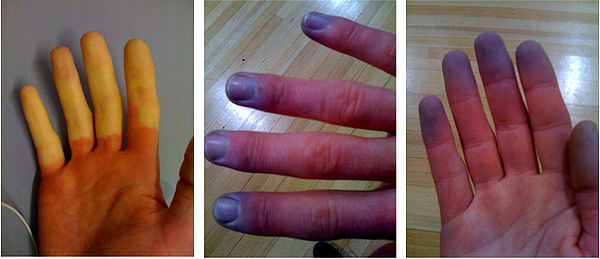 anemická fáze
cyanotická fáze
Zdroj: https://cs.wikipedia.org/wiki/Raynaudova_nemoc
[Speaker Notes: E: silné emoce nebo chlad. 
funkční porucha drobných tepen
10-20 minut, probíhá ve třech fázích:
Anemická fáze
Křečovitý stah tepen na začátku záchvatu vede k odkrvení postižené části těla, obvykle špičky prstu. Křečovitý stah je úplný, do postižené oblasti nepřitéká žádná krev. Špička prstu je nápadně bledá, hranice postiženého úseku je nápadně ostrá.
Cyanotická fáze
Cyanotická fáze může navazovat na fázi anemickou, někdy ale může záchvat začínat fází cyanotickou. V cyanotické fázi již není křečovitý stah tepen úplný, do úseku může přitékat malé množství krve. Vzhledem k tomu dochází k výrazné extrakci kyslíku z krve a postižený má díky obsahu výrazně odkysličené krve namodralou barvu (cyanóza).
Hyperemická fáze
Po uvolnění stahu tepen dochází vlivem kompenzačních mechanizmů k výraznému a bolestivému překrvení postižených úseků.]
PRACOVNÍ A RODINNÁ ANAMNÉZA
povolání v průběhu života + nynější
choroby z povolání
pracovní zatížení nemocného, soulad v rodinném životě, životospráva (spánek, odpočinek, pravidelnost a druh stravování, sport, záliby)
SPECIFIKA ANAMNÉZY V PEDIATRII
nutno odlišit pohled dítěte  a rodiče

specifika komunikace s malým dítětem, pubescentem

důraz na prodělaná očkování

anamnéza těhotenství a porodu matky
SPECIFIKA ANMNÉZY V GERIATRII
ČASTO DEKOMPENZACE CHRONICKÝCH ONEMOCNĚNÍ

Potlačení symptomatologie (tzv. zastřené příznaky) nebo netypické příznaky 

POLYPRAGMAZIE, LÉKOVÉ INTERAKCE

DŮRAZ KLÁST NA: sociální anamnézu, pády, závratě, psychický stav, příznaky kardiovaskulárního systému
Kritické posouzení anamnézy
AGRAVACE – nemocný zveličují své potíže (záměr: PN, invalidní důchod, nedůvěry v lékaře)
SIMULACE – předstírání nemoci
DISIMULACE – zatajování nemoci nebo potíží (přeřazení z pracovní pozice, invalidní důchod, strach z hospitalizace)
SHRNUTÍ
Základní anamnestické oblasti
Nespecifické symtomy
Febris
Subfebrilie, afebrilie
Kašel
Hemoptýza,hemoptoe
Dušnost
Bolesti na hrudi
Dysfonie
Singultus
Palpitace
Synkopa
Otoky
Klaudikační bolesti
Periferní pulzace
Nechutenství, hubnutí
Nauzea, zvracení, miserere
Fetor ex ore
Bolesti břicha
Zvýšená peristaltika
Průjem, zácpa, tenesmus
Steatorea
Inkontinence moče, stolice
Hemoragie, enteroragie, meléna
Symptomatologie ledvin a močového systému
Děkuji za pozornost.